MU Division of Student Affairs
PRESIDENT, University of Missouri System and CHANCELLOR, University of MOMun Choi
Vice Chancellor for Student AffairsBill Stackman
Executive AssistantEllen Guthrie
Finance & HRChris Provorse, Director
MU Advancement
MU School of Medicine
AdvancementVacantAdvancement Officer
Marketing & CommunicationHeather Bridgeford, Director
Strategic Initiatives & AssessmentAshli Grabau, Director
Student & Family ServicesMichelle Froese, Associate Dean of Students
Student InvolvementAngela King Taylor, Associate Dean of Students
Residential LifeTyler Page, Director II
MizzouRecStephen Byrd, Director
Disability CenterAshley Brickley,
 Director
Student Health & Well-beingJamie Shutter, Executive Director
Campus Activities
Student Health Center
Student Accountability & Support
Counseling Center
Fraternity & Sorority Life
Wellness Resource Center
Student Media
Student Engagement & Leadership
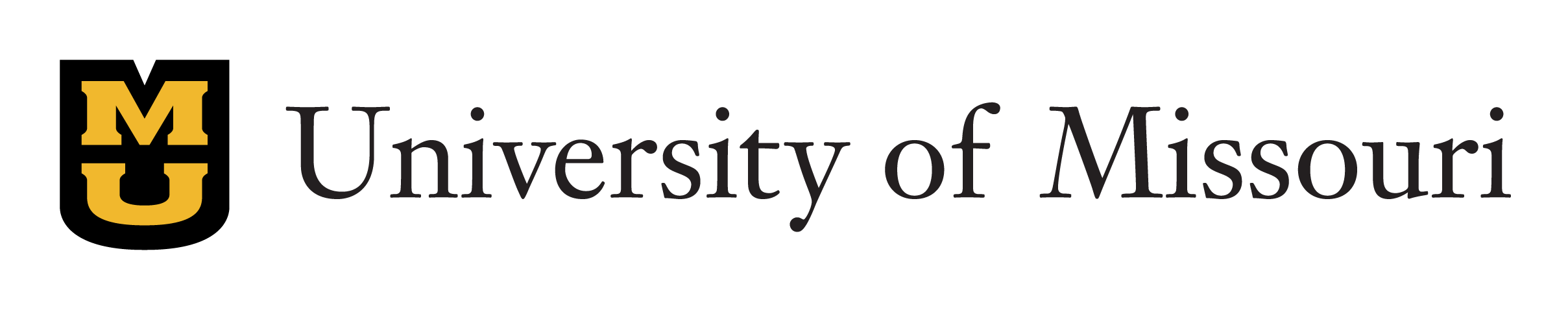 Care Team & Student At Risk
3/10/2022
Updated 3/9/2022 E. Guthrie
Mizzou Families